Yarn-Based Cloth Simulation
Tanya Amert
COMP 768
Wednesday 11/9/16
1
Levels of Abstraction
Sheet-based
Sheet of homogenous material
2
Levels of Abstraction
Sheet-based
Sheet of homogenous material
The sheet is a lie!

Yarn-based
Strands of homogenous material
[Kaldor et al. 2008]
3
Levels of Abstraction
Sheet-based
Sheet of homogenous material
The sheet is a lie!

Yarn-based
Strands of homogenous material
The yarn is a lie!

Fibers
Closer to the real world
(probably a lie, too)
[Zhao et al. 2016]
4
[Speaker Notes: Sheet: easy to coarsen to accelerate simulation, and only have collision handling when self-collisions occur
Yarn: need high degree of detail, and consist entirely of collisions; affect large-scale 
Fibers: affect large-scale appearance]
Levels of Abstraction
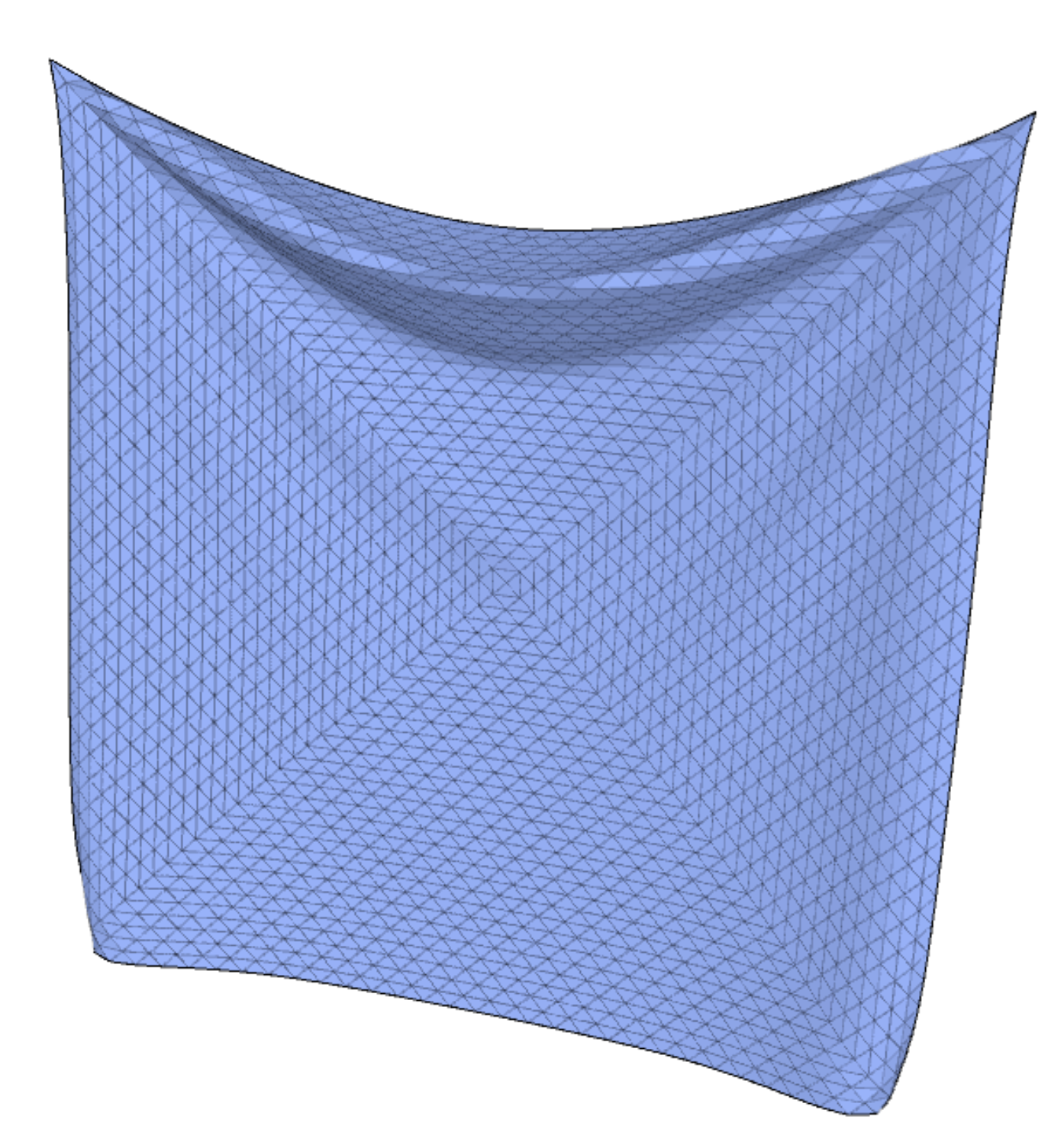 Sheet-based
Sheet of homogenous material
The sheet is a lie!

Yarn-based
Strands of homogenous material
The yarn is a lie!

Fibers
Closer to the real world
(probably a lie, too)
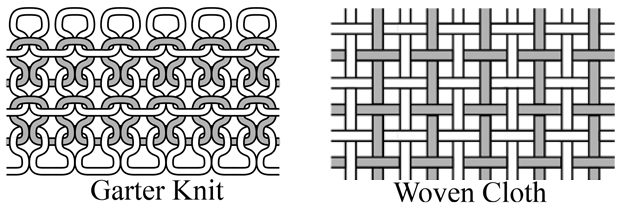 [Kaldor et al. 2008]
[Zhao et al. 2016]
5
[Speaker Notes: Sheet: easy to coarsen to accelerate simulation, and only have collision handling when self-collisions occur
Yarn: need high degree of detail, and consist entirely of collisions; affect large-scale mechanical behavior of woven and knitted cloth
Fibers: affect large-scale appearance]
Overview
Introduction
Levels of abstraction
Motivation
Background

Modeling Yarn-Based Cloth

Applications
6
Motivation
Yarn-based cloth allows us to model yarn-level interactions
E.g., snagging a single yarn
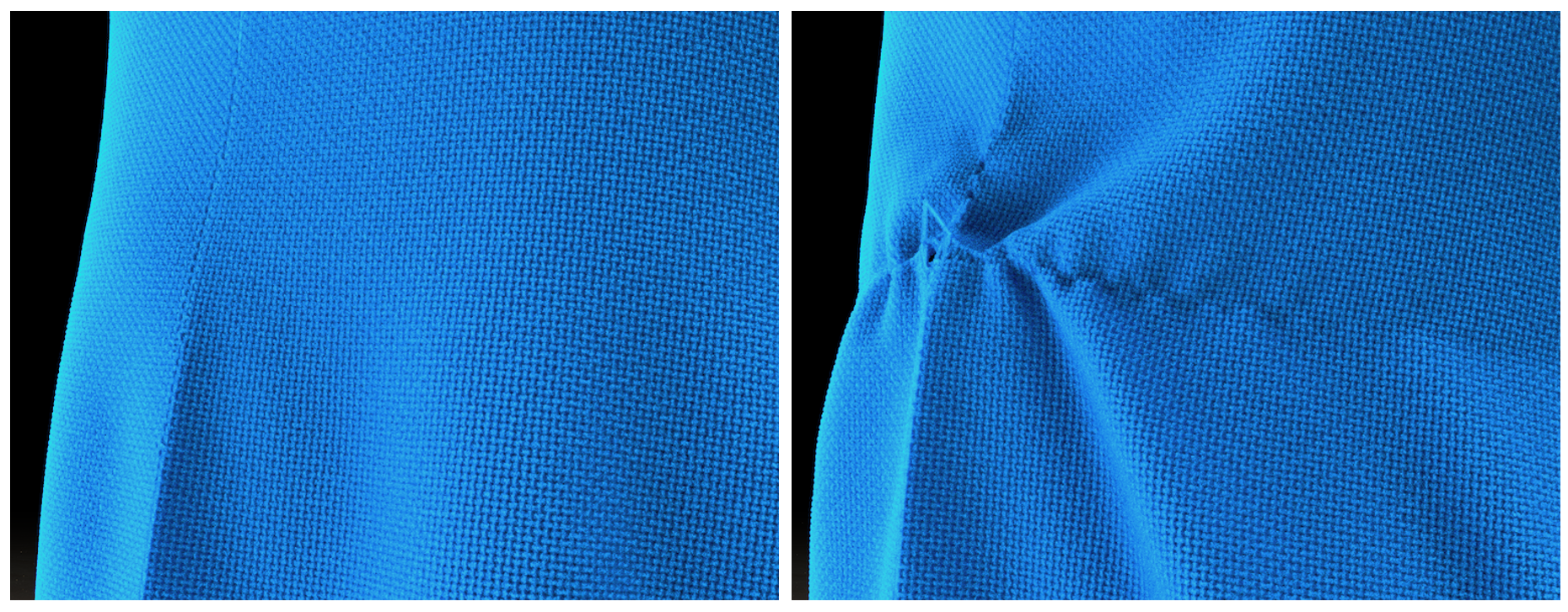 [Cirio et al. 2014]
7
Motivation
Knitted cloth has complex behaviors
These depend on stitch pattern
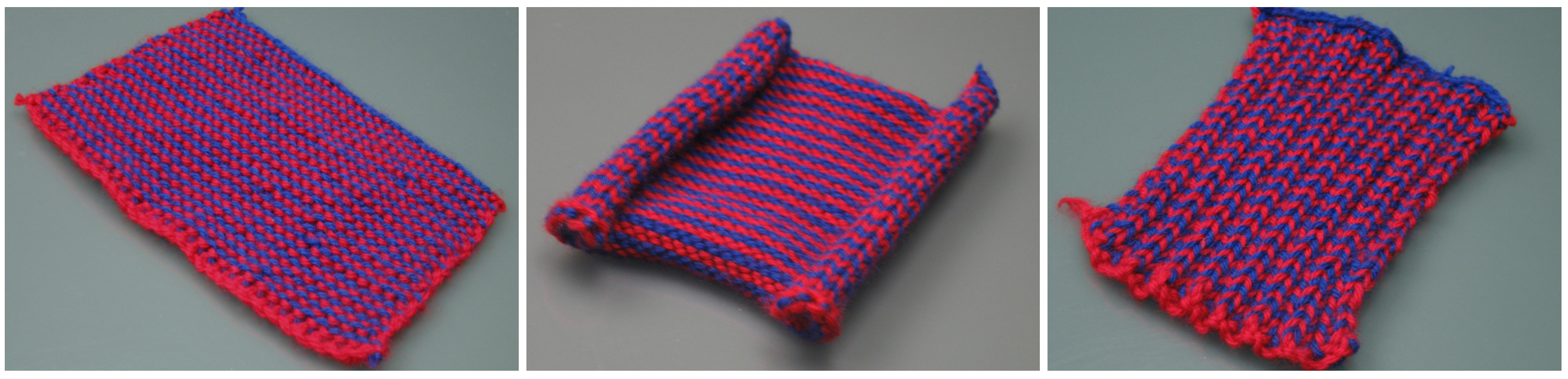 [Kaldor et al. 2008]
8
Overview
Introduction

Modeling Yarn-Based Cloth
Woven Cloth
Knitted Cloth

Applications
9
Overview
Introduction

Modeling Yarn-Based Cloth
Woven Cloth
Knitted Cloth

Applications
10
Background – Woven Cloth
Two orthogonal directions
Dark gray: warp yarns
Light gray: weft yarns

Held together by friction at yarn-yarn contacts
[Cirio et al. 2014]
11
Background – Woven Cloth
Two orthogonal directions
Dark gray: warp yarns
Light gray: weft yarns

Held together by friction at yarn-yarn contacts

Easy to learn!
[https://amzn.com/B00000IV3U]
12
Woven Cloth
Model is focused on yarn-yarn crossings

Interlaced rod segments with “crimp” used for normal force computation

5-DoF nodes are used for all other computations
[Cirio et al. 2014]
13
Woven Cloth
[en.wikipedia.org/wiki/Weaving]
14
Woven Cloth
A float is a gap between two yarns of the same type
Influence mechanical properties

Different weave patterns are based on distribution of floats
Plain weave has no floats
Satin, twill, etc., have varying float distribution
[en.wikipedia.org/wiki/Satin]
15
Woven Cloth
As the number of floats increases, the shear resistance decreases
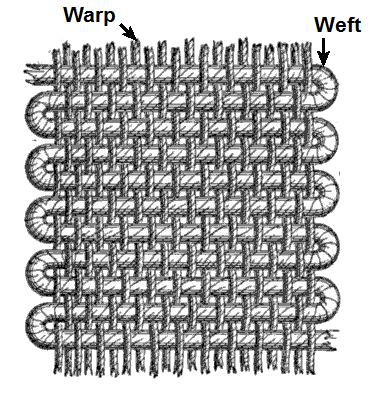 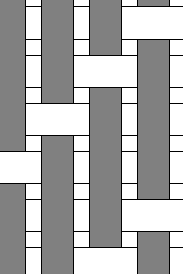 Plain weave
Twill
Satin
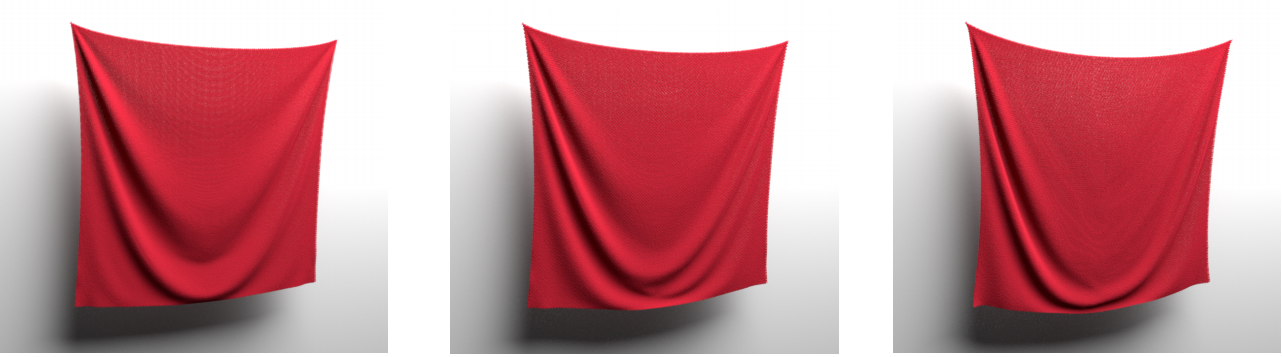 16
[Cirio et al. 2014]
[Speaker Notes: Diagrams from Wikipedia, cloth renderings from [Cirio et al. 2014]]
Woven Cloth
[Cirio et al. 2014]
17
Woven Cloth
[Cirio et al. 2014]
18
Woven Cloth
[Cirio et al. 2014]
19
Woven Cloth
[Cirio et al. 2014]
20
Woven Cloth
Internal forces
Stretch for each segment
Bending for each pair of consecutive segments
Compression, friction, and shear at each yarn crossing
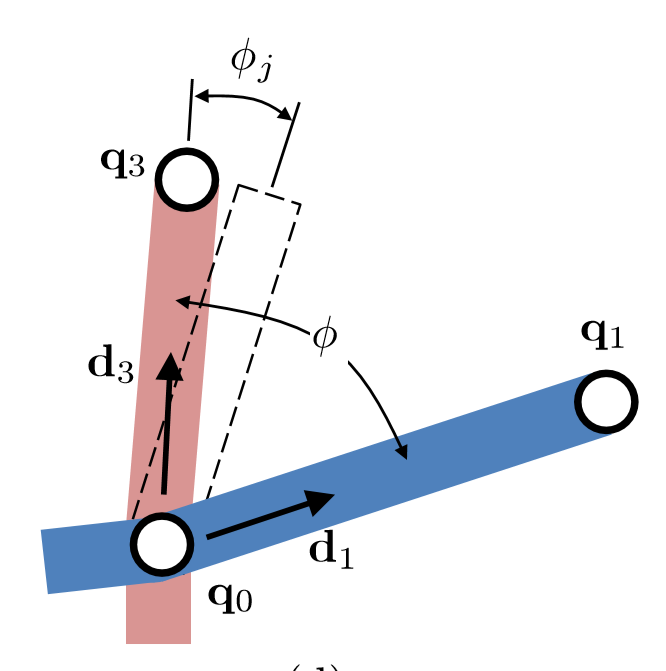 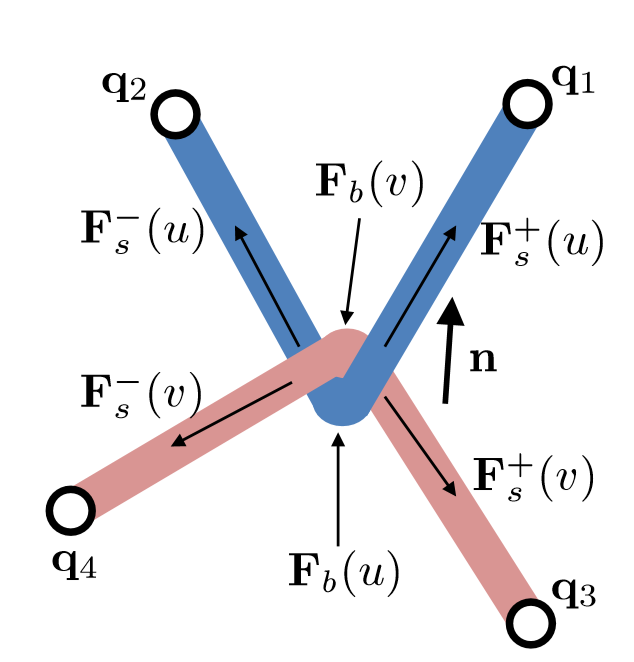 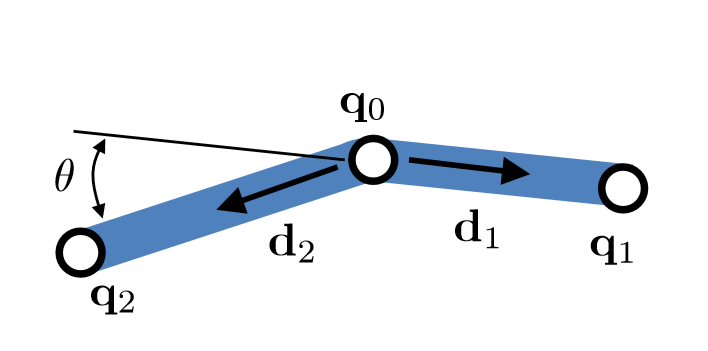 21
[Cirio et al. 2014]
Woven Cloth
[Cirio et al. 2014]
22
[Speaker Notes: External: volumetric => signed distance fields
Self-collisions: query yarn nodes against small volumetric elements on the surface of the cloth (two triangles per square defined by 4 contacts, height given in normal direction)]
Woven Cloth – Results
Benefits
Limitations
Allows for yarn-level modeling of cloth behavior

Avoids computationally intensive collision handling by treating yarn-yarn contacts as persistent nodes
The model described is suited to very simple (albeit common) weaving patterns

Only describes woven cloth, not other configurations, like knitted or crocheted cloth
23
Woven Cloth – Results
[https://youtu.be/6DhInyA0xVY]
24
Overview
Introduction

Modeling Yarn-Based Cloth
Woven Cloth
Knitted Cloth

Applications
25
Overview
Introduction

Modeling Yarn-Based Cloth
Woven Cloth
Knitted Cloth
Model: persistent contacts
Model: B-Spline curve

Applications
26
Background - Knitting
Two directions
Course
Wale

Two stitch types
Knit
Purl 

Held together by interlocking loops
[Kaldor et al. 2008]
27
Knitted Cloth – Persistent Contacts
Idea: extend woven cloth model to knitted cloth
Treat yarn-yarn contacts as persistent nodes
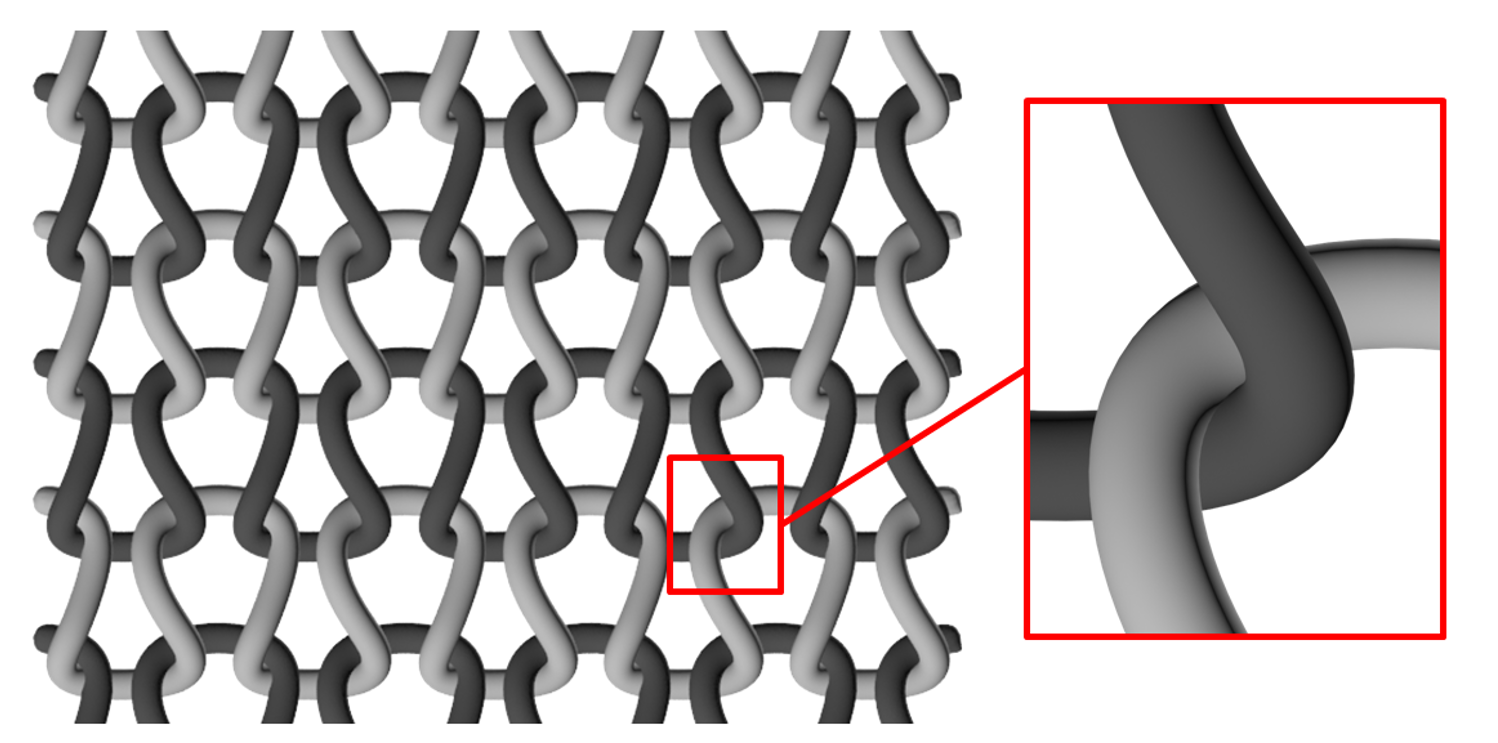 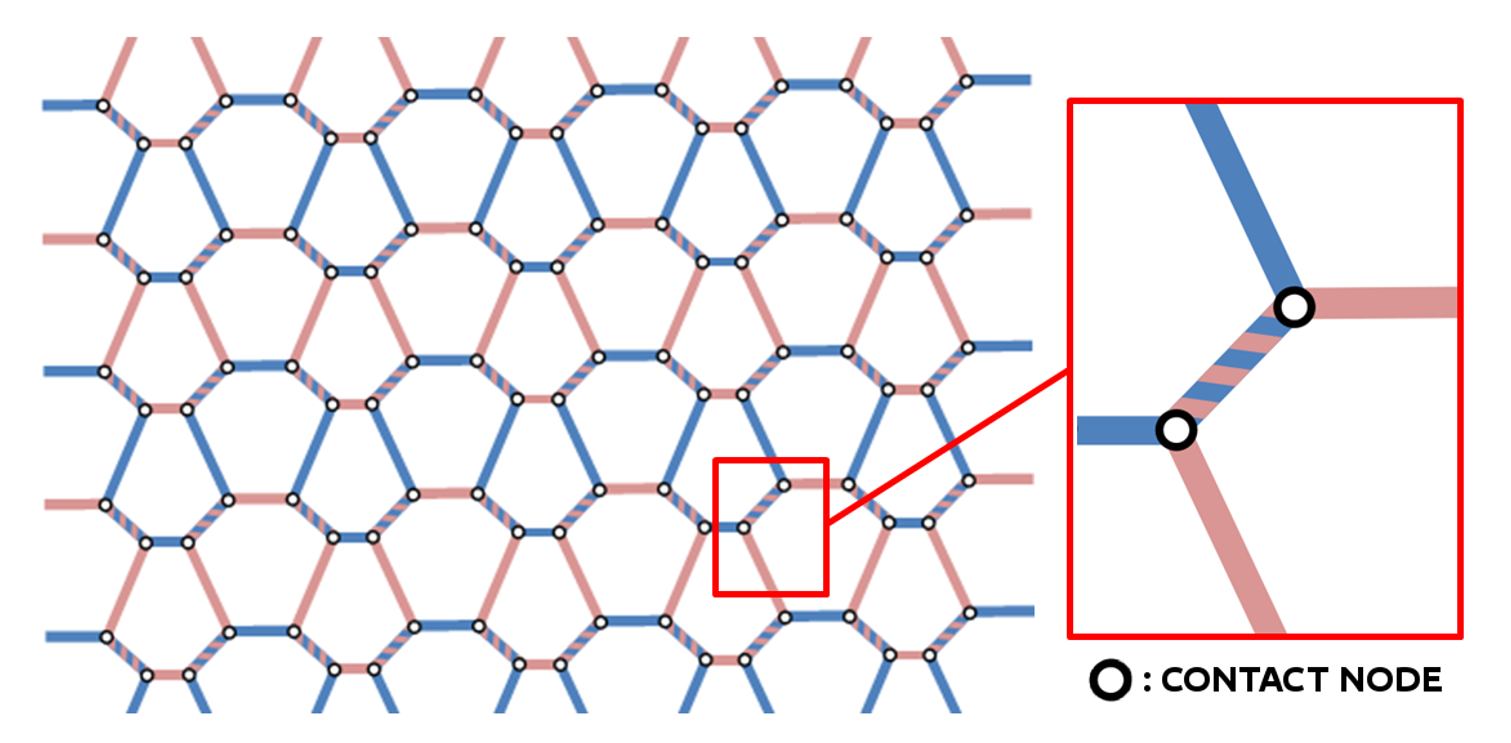 3D visualization of knitted cloth
Discretization of knitted cloth
[Cirio et al. 2015]
28
Knitted Cloth – Persistent Contacts
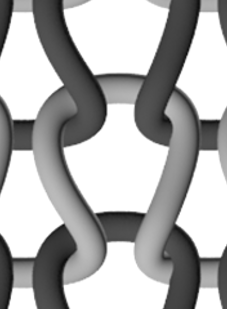 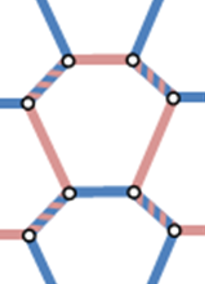 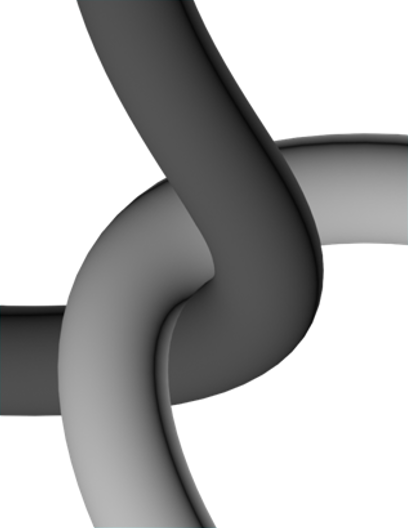 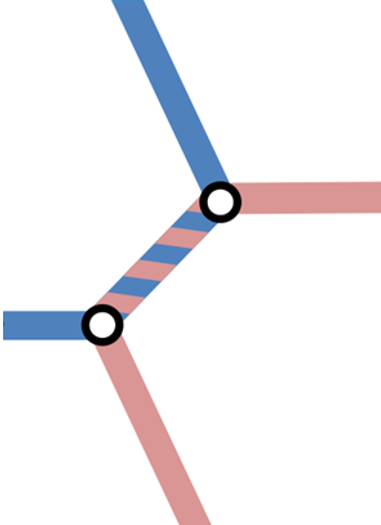 [Cirio et al. 2015]
29
Knitted Cloth – Persistent Contacts – Results
Benefits
Limitations
Avoids computationally intensive collision handling by treating yarn-yarn contacts as persistent nodes

7x speedup over other approaches (covered later)
Cannot handle complex patterns with more stitch types

Requires complex parameters, in this case hand-tuned
30
Knitted Cloth – Persistent Contacts – Results
VIDEO from:


Efficient Simulation of Knitted Cloth Using Persistent Contacts
[http://www.gmrv.es/Publications/2015/CLO15/FinalSCA2015.mp4]
31
Overview
Introduction

Modeling Yarn-Based Cloth
Woven Cloth
Knitted Cloth
Model: persistent contacts
Model: B-Spline curve

Applications
32
Background – Cubic B-Spline Curves
Curve defined by a set of control points

Approximates control points, staying inside the convex hull

For a long curve with many points, can use cubic spline segments
[https://en.wikipedia.org/wiki/B-spline]
33
Knitted Cloth – B-Spline Curve
Organized into horizontal rows of knitted stitches

Model yarn as a single cubic B-Spline tube
Doubles back on itself to start new rows
Many control points define the overall structure of the cloth (10k+ segments)
34
Knitted Cloth – B-Spline Curve
[Kaldor et al. 2008]
35
Knitted Cloth – B-Spline Curve
[Kaldor et al. 2008]
36
Knitted Cloth – B-Spline Curve
[Kaldor et al. 2008]
37
Knitted Cloth – B-Spline Curve
[Kaldor et al. 2008]
38
Knitted Cloth – B-Spline Curve
[Kaldor et al. 2008]
39
Knitted Cloth – B-Spline Curve
Collision Handling
Yarn segments usually have only a few neighbors
Use spatial culling with bounding spheres inserted into a static AABB hierarchy
[Kaldor et al. 2008]
40
Knitted Cloth – B-Spline Curve – Results
Pros:
Model complex knitted cloth behavior

Cons:
Very time-intensive simulations for even small samples
42 rows, each with 32 stitches
Require very small time steps
[Kaldor et al. 2008]
41
Knitted Cloth – B-Spline Curve – Results
[https://youtu.be/2FTpltiN4ig]
42
Overview
Introduction

Modeling Yarn-Based Cloth

Applications 
Generating knitted curves
Knitting machines
43
Generating Knitted Meshes
Goal: Given a polygonal mesh, generate a yarn-level model of a garment
Steps:
Generate stitch mesh for stitch layout
Relax stitch mesh to create curve model
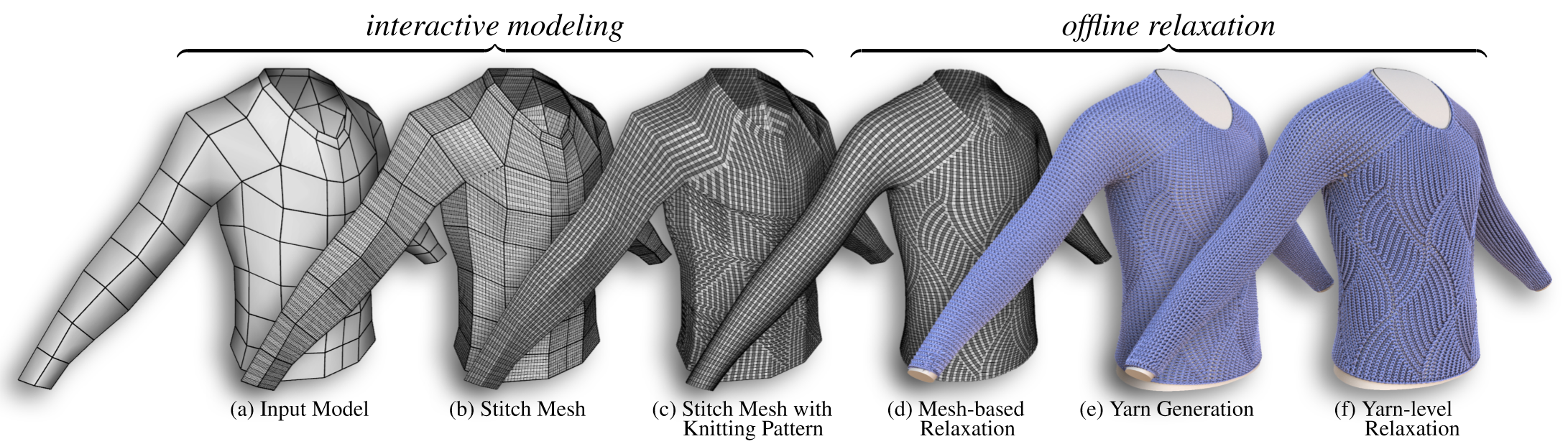 44
[Yuksel et al. 2012]
Generating Knitted Meshes
Stitch Mesh: abstraction used to interactively create knitted design
Made up of polygonal tiles
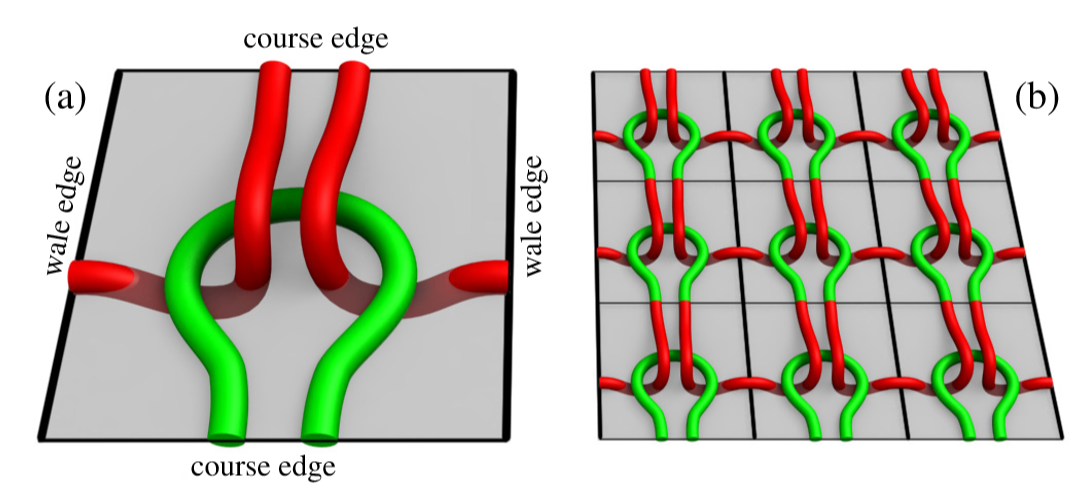 [Yuksel et al. 2012]
45
Generating Knitted Meshes
Stitch Mesh: abstraction used to interactively create knitted design
Handles increases, decreases
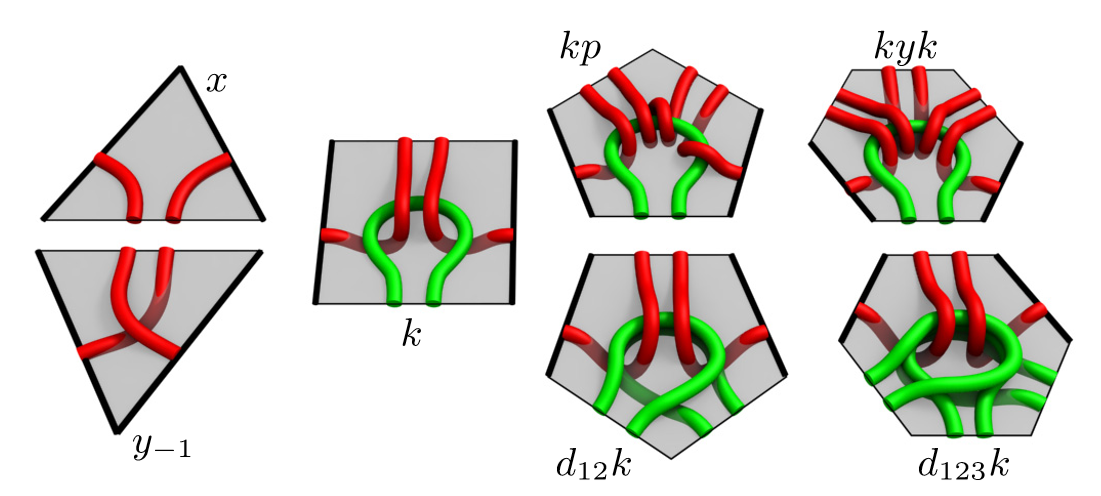 [Yuksel et al. 2012]
46
Generating Knitted Meshes
Stitch Mesh: abstraction used to interactively create knitted design
Allows for choosing stitch types
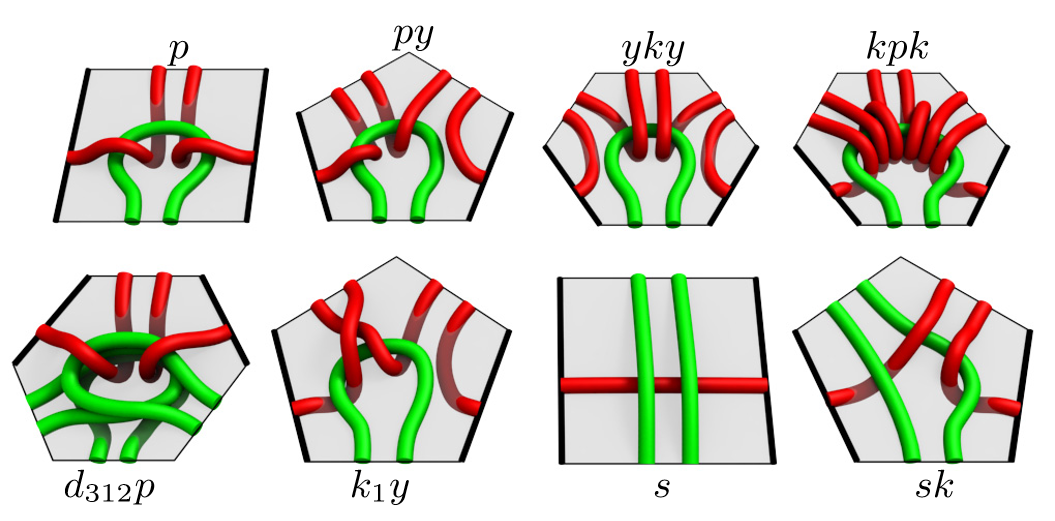 47
[Yuksel et al. 2012]
Generating Knitted Meshes
Stitch Mesh: abstraction used to interactively create knitted design
Can even handle complex stitch patterns, like cables
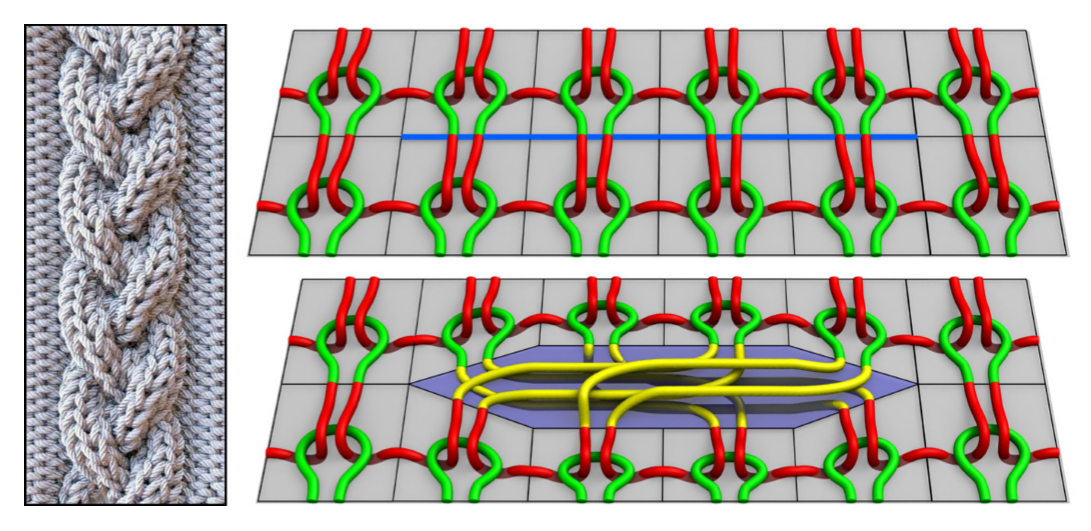 [Yuksel et al. 2012]
48
Generating Knitted Meshes – Results
[Yuksel et al. 2012]
49
Generating Knitted Meshes – Results
[Yuksel et al. 2012]
50
Generating Knitted Meshes – Results
[Yuksel et al. 2012]
51
Overview
Introduction

Modeling Yarn-Based Cloth

Applications 
Generating knitted curves
Knitting machines
52
A Compiler for 3D Machine Knitting
[https://youtu.be/D-kpy44tB4M]
53
References
CIRIO, G., LOPEZ-MORENO, J., MIRAUT, D., AND OTADUY, M. A. 2014. Yarn-level simulation of woven cloth. ACM Transactions on Graphics (TOG) 33, 6, 207.
CIRIO, G., LOPEZ-MORENO, J., AND OTADUY, M. A. 2015. Efficient simulation of knitted cloth using persistent contacts. In Proc. of the ACM SIGGRAPH / Eurographics Symposium on Computer Animation.
CIRIO, G., LOPEZ-MORENO, J., AND OTADUY, M. 2016. Yarn-level cloth simulation with sliding persistent contacts. IEEE Transactions on Visualization and Computer Graphics.
KALDOR, J. M., JAMES, D. L., AND MARSCHNER, S. 2008. Simulating knitted cloth at the yarn level. In ACM Transactions on Graphics (TOG), vol. 27, ACM, 65.
KALDOR, J. M., JAMES, D. L., AND MARSCHNER, S. 2010. Efficient yarn-based cloth with adaptive contact linearization. In ACM Transactions on Graphics (TOG), vol. 29, ACM, 105.
MCCANN, J., ALBAUGH, L., NARAYANAN, V., GROW, A., MATUSIK, W., MANKOFF, J., AND HODGINS, J. 2016. A compiler for 3d machine knitting. ACM Transactions on Graphics (TOG) 35, 4, 49.
YUKSEL, C., KALDOR, J. M., JAMES, D. L., AND MARSCHNER, S. 2012. Stitch meshes for modeling knitted clothing with yarn-level detail. ACM Transactions on Graphics (TOG) 31, 4, 37. 
ZHAO, S., LUAN, F., AND BALA, K. 2016. Fitting procedural yarn models for realistic cloth rendering. ACM Transactions on Graphics (TOG) 35, 4, 51.
54